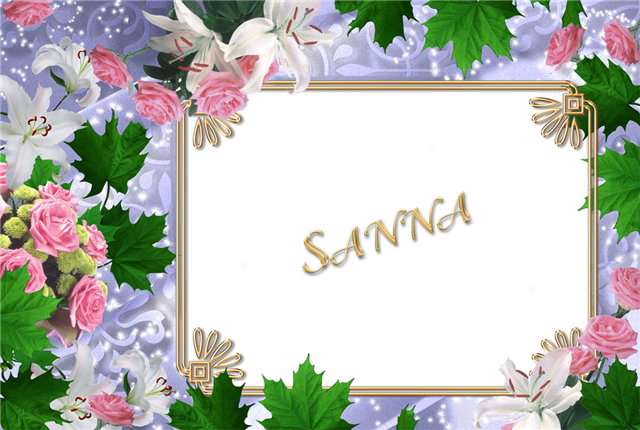 Русский язык
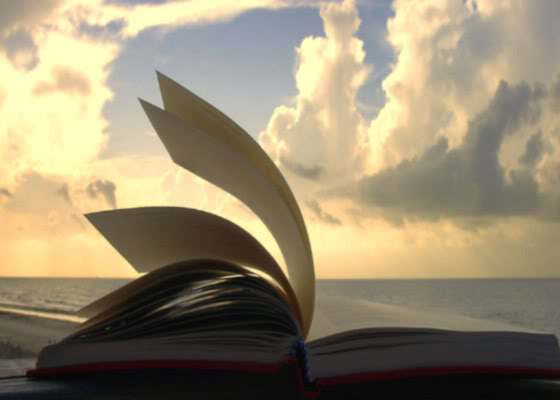 кни-га
книга   -
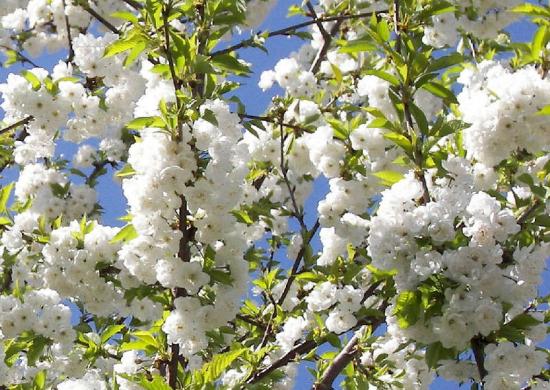 весна  -
вес-на
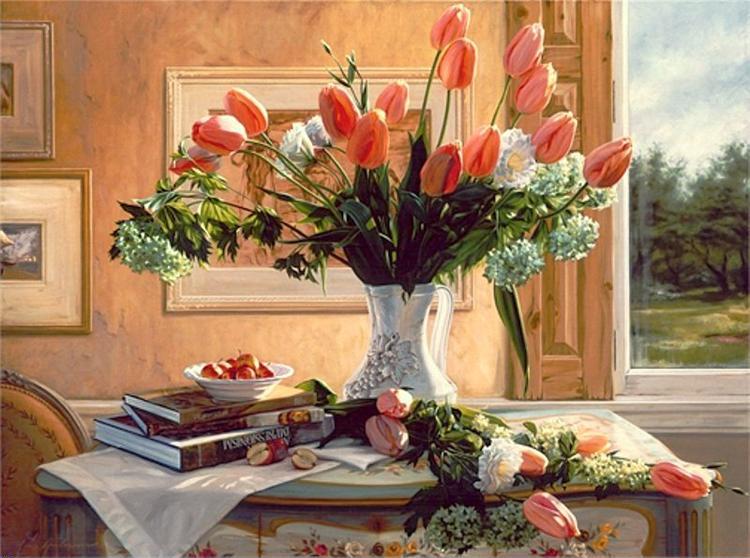 цве-ты
цветы  -
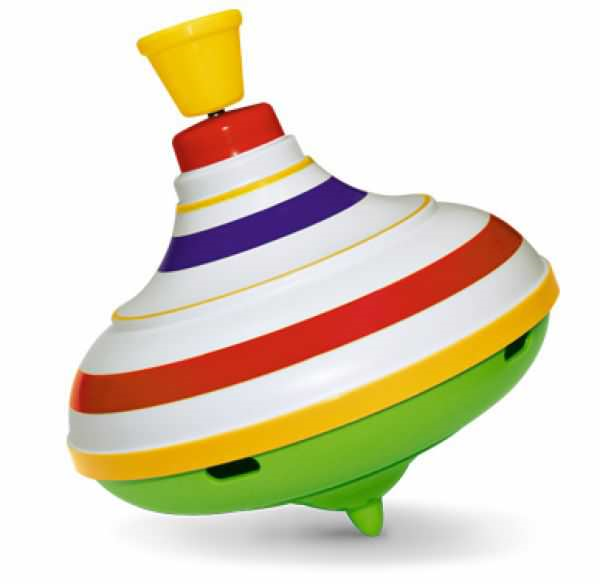 юла   -
юла
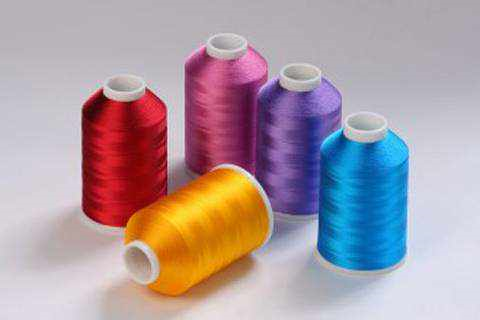 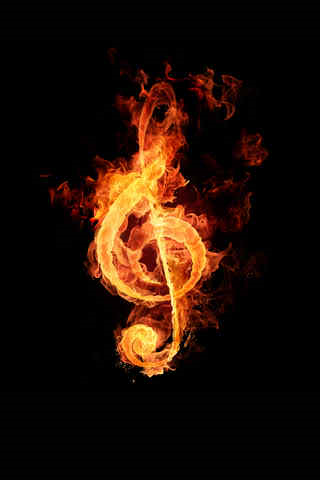 нит-ки
нитки   -
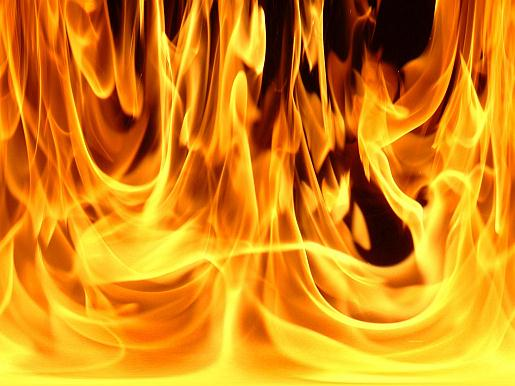 огонь  -
огонь
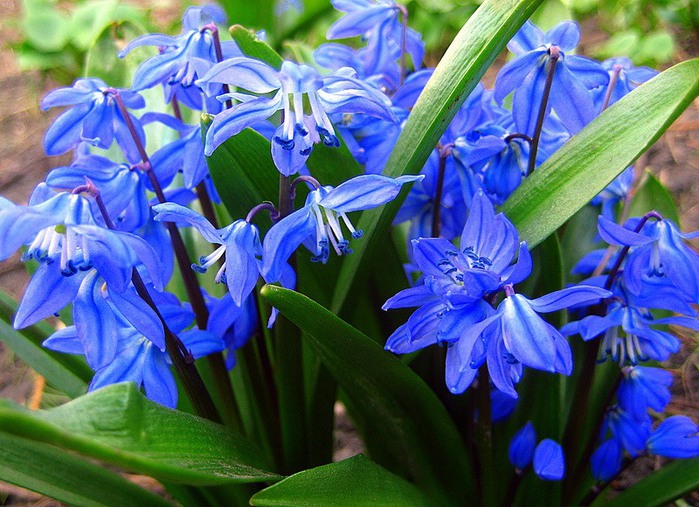 пожар  -
по-жар
навес   -
вес-на
на-вес
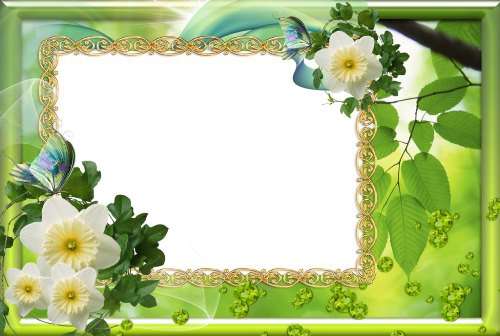 Гимнастика 
для 
            кисти руки
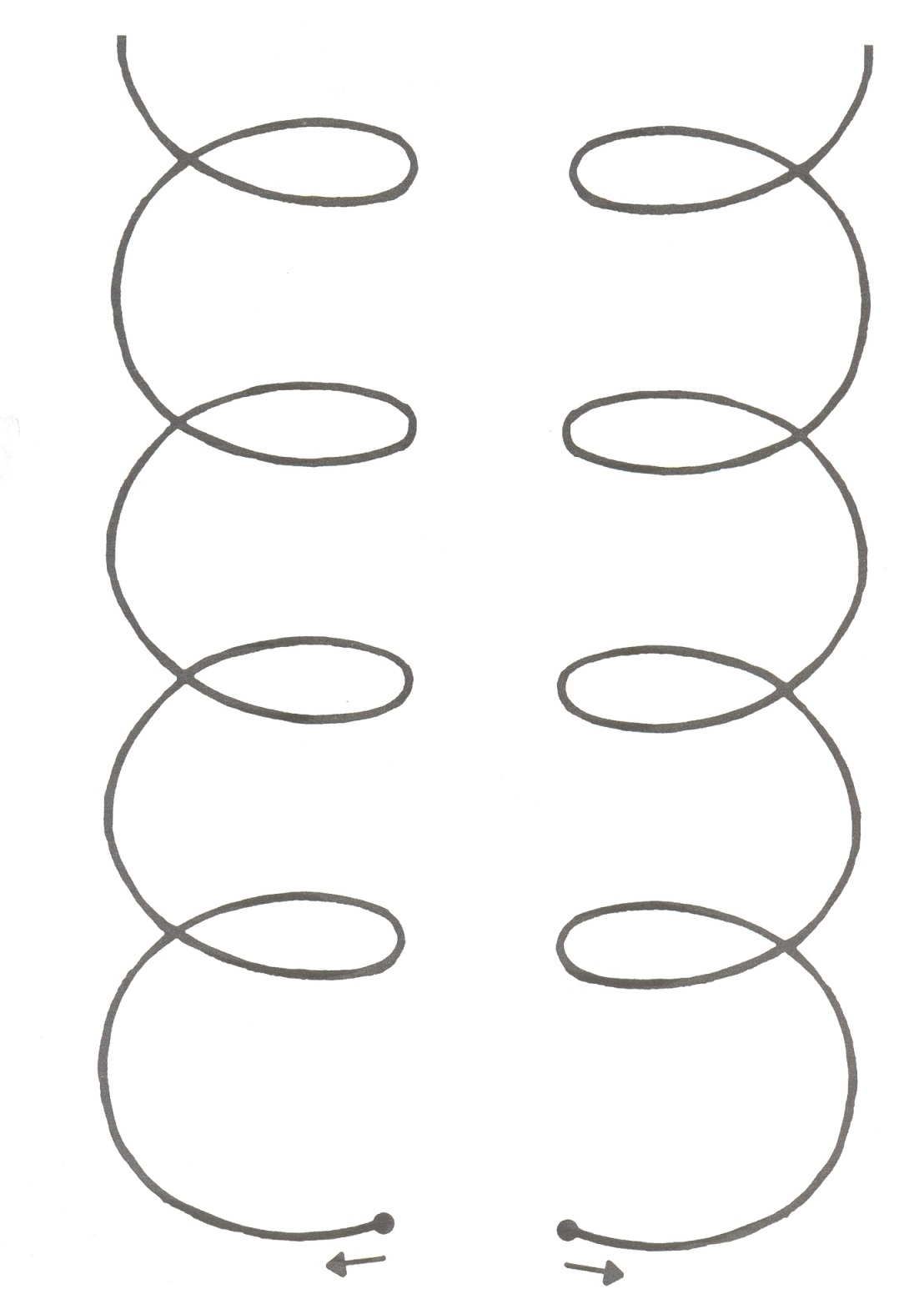 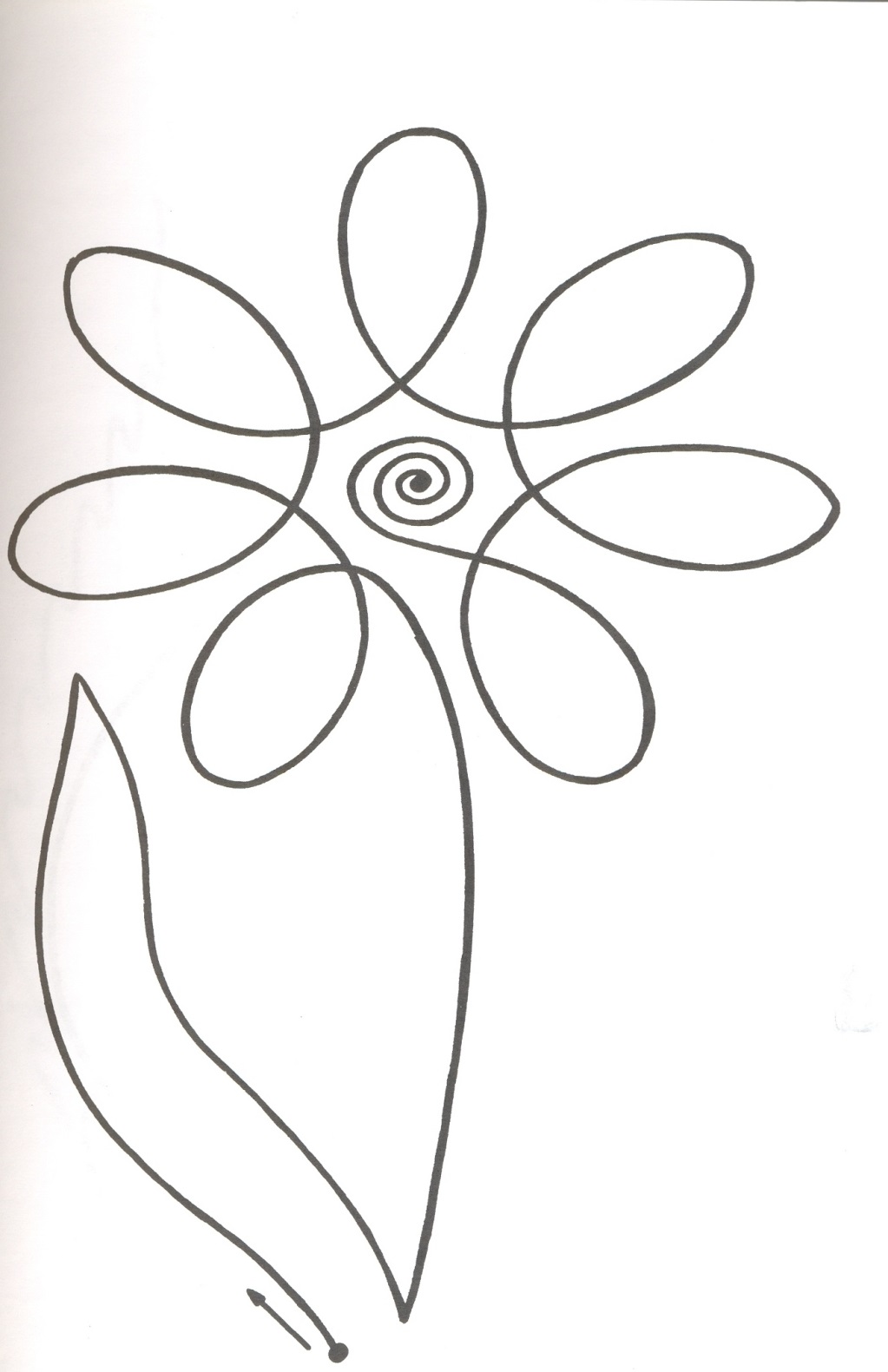 Молодцы!